Nom, Prénom :
Le Voyage autour du Monde.
Géographie EANA
Présentation du parcours (complétez et placez les points sur la carte) :
Les cinq villes de mon voyage sont
2
3
5
1
4
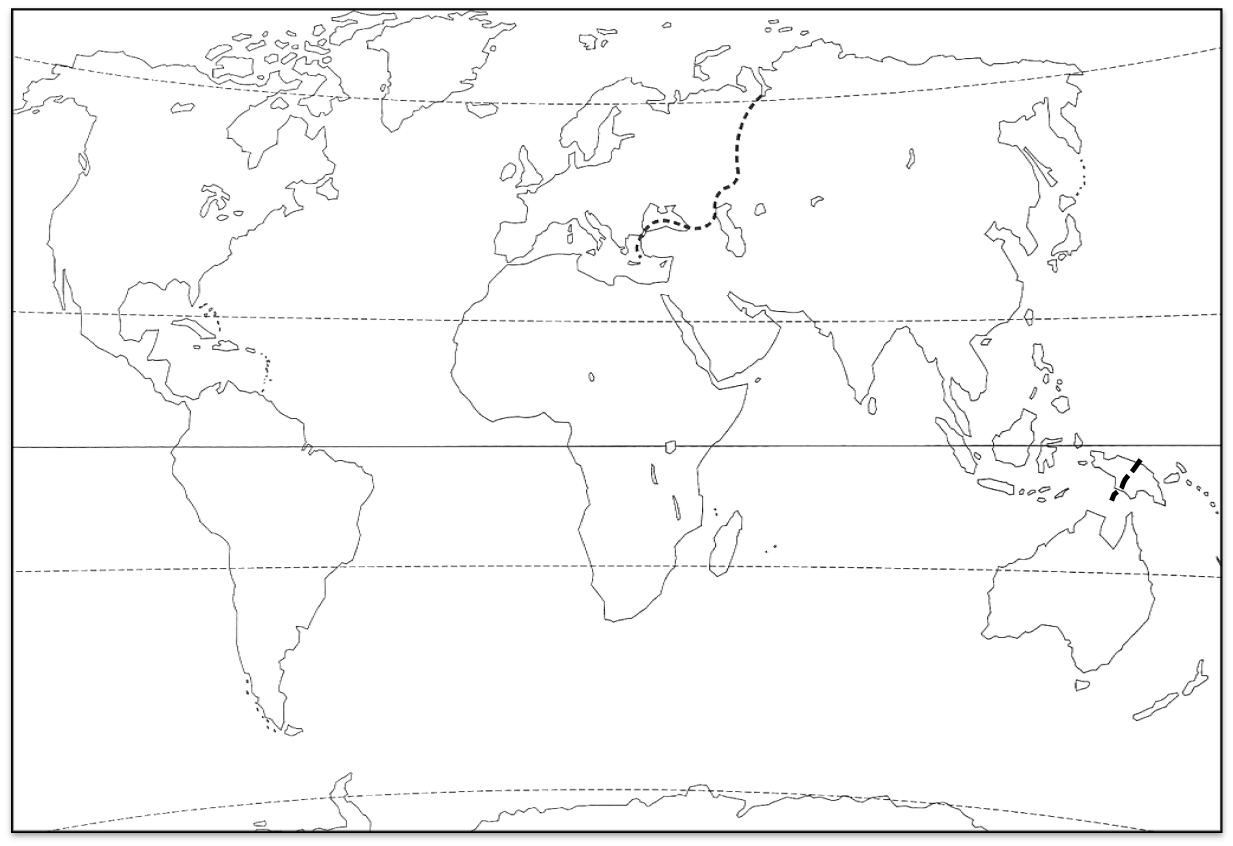 1/ Première Ville :
Texte
Trajet n°1 :
1
2
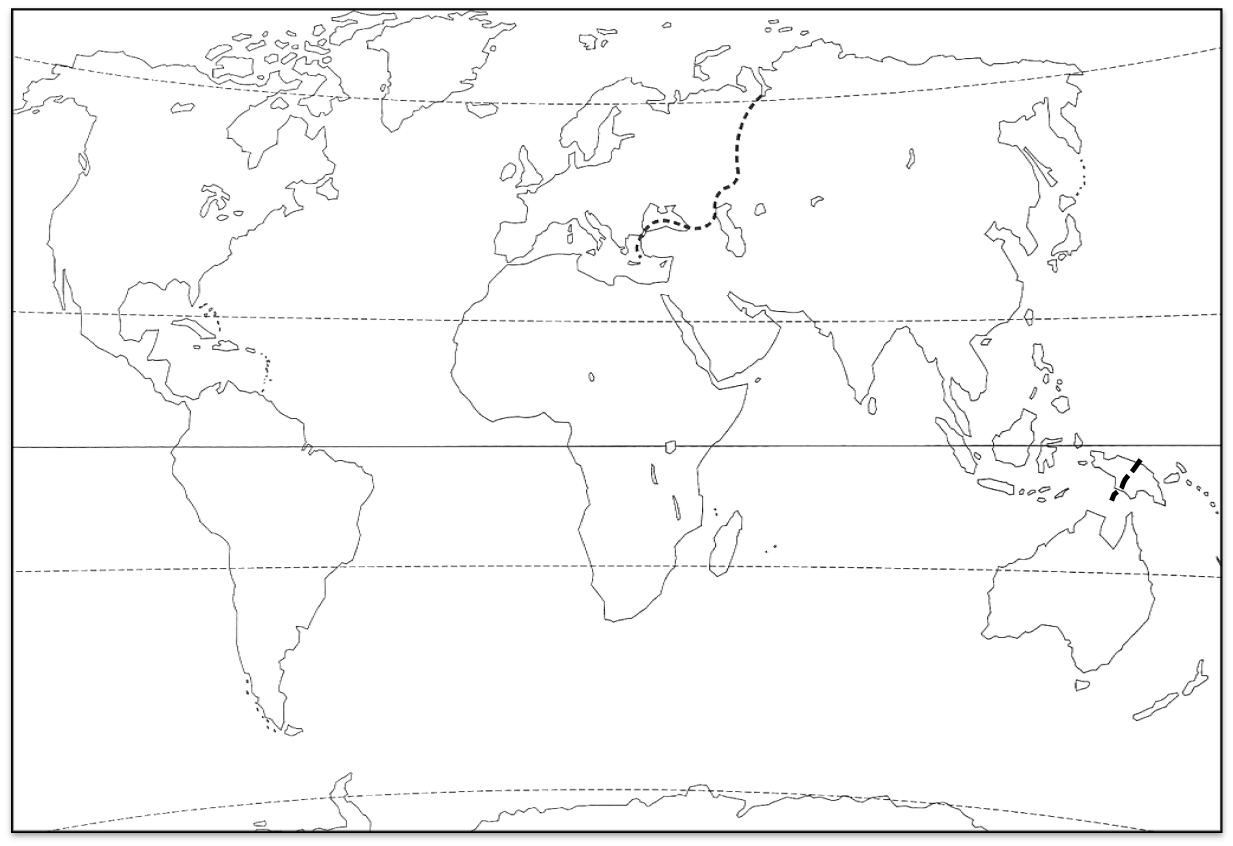 2/ Deuxième Ville :
Texte
Trajet n°2 :
2
3
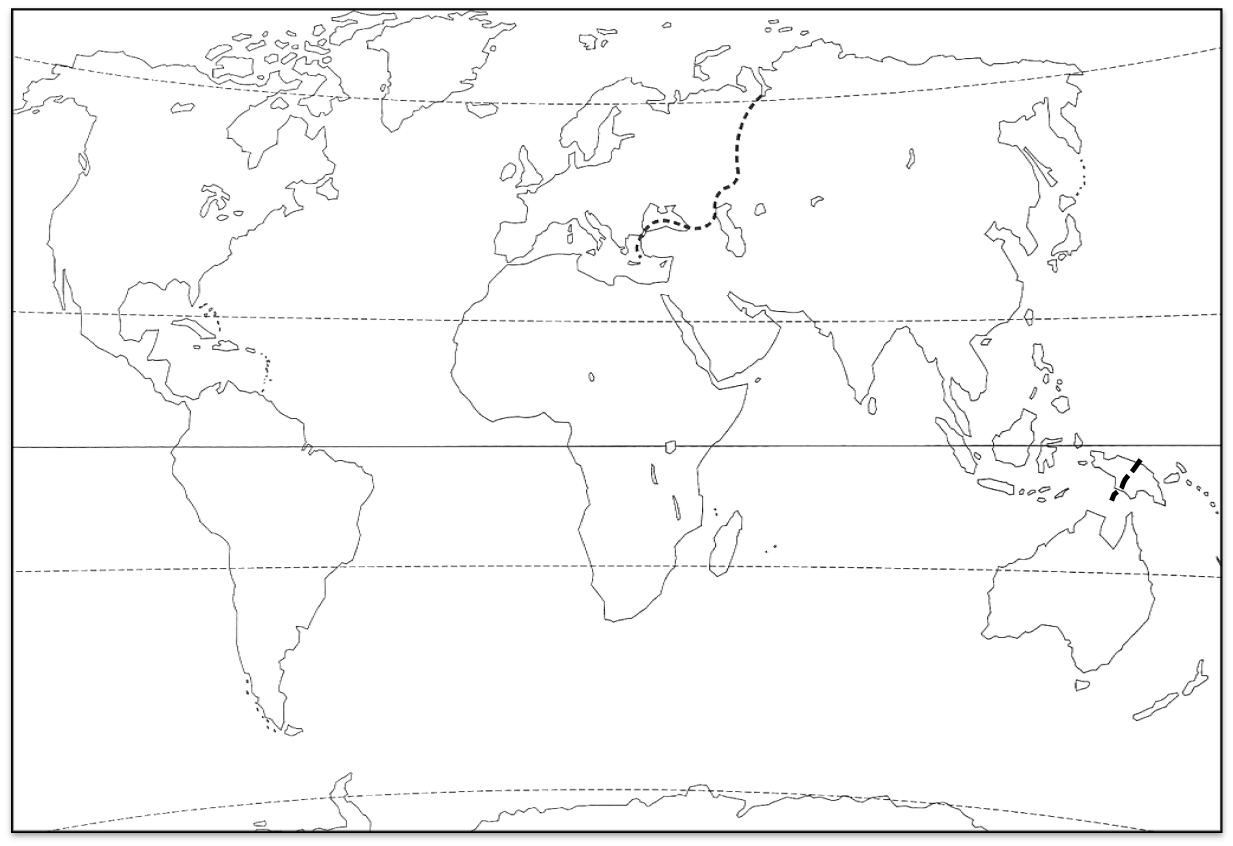 3/ Troisième Ville :
Texte
Trajet n°3 :
3
4
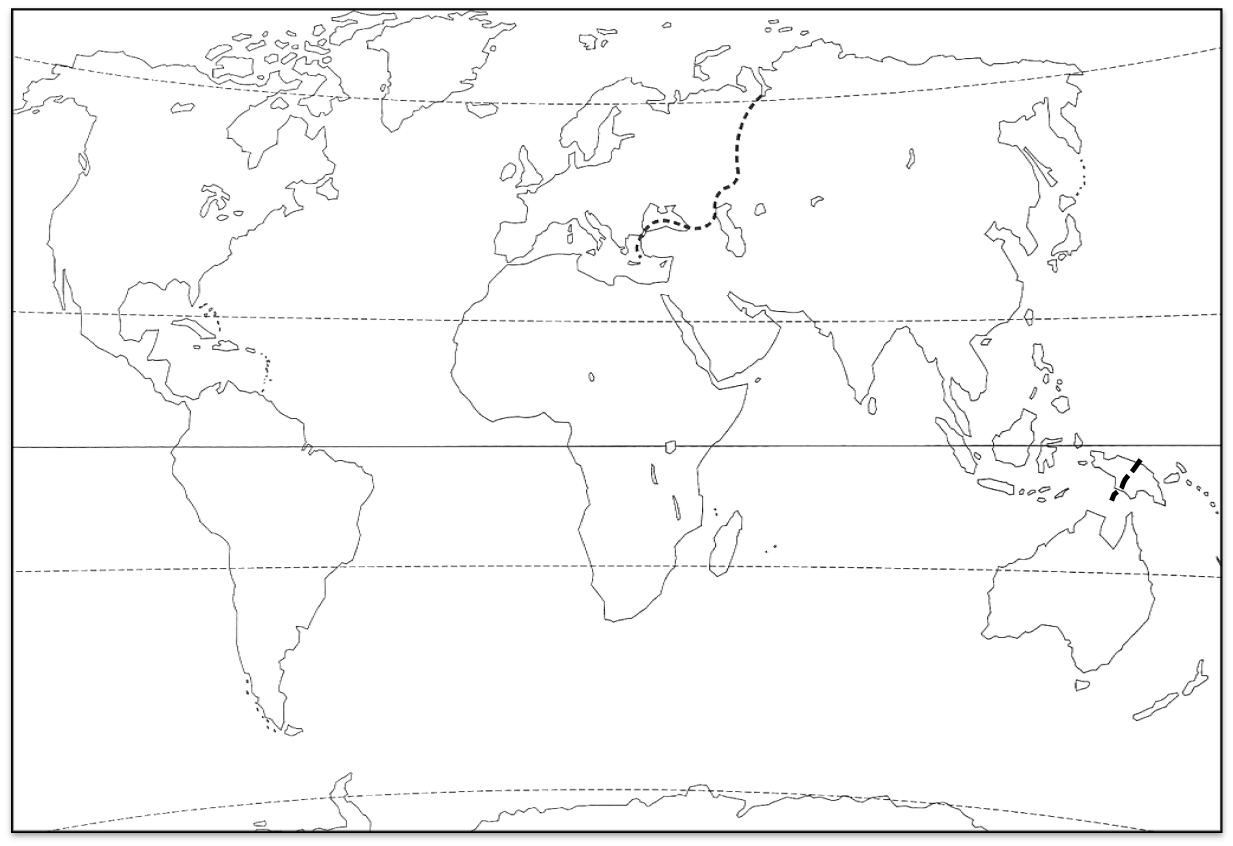 4/ Quatrième Ville :
Texte
Trajet n°4 :
4
5
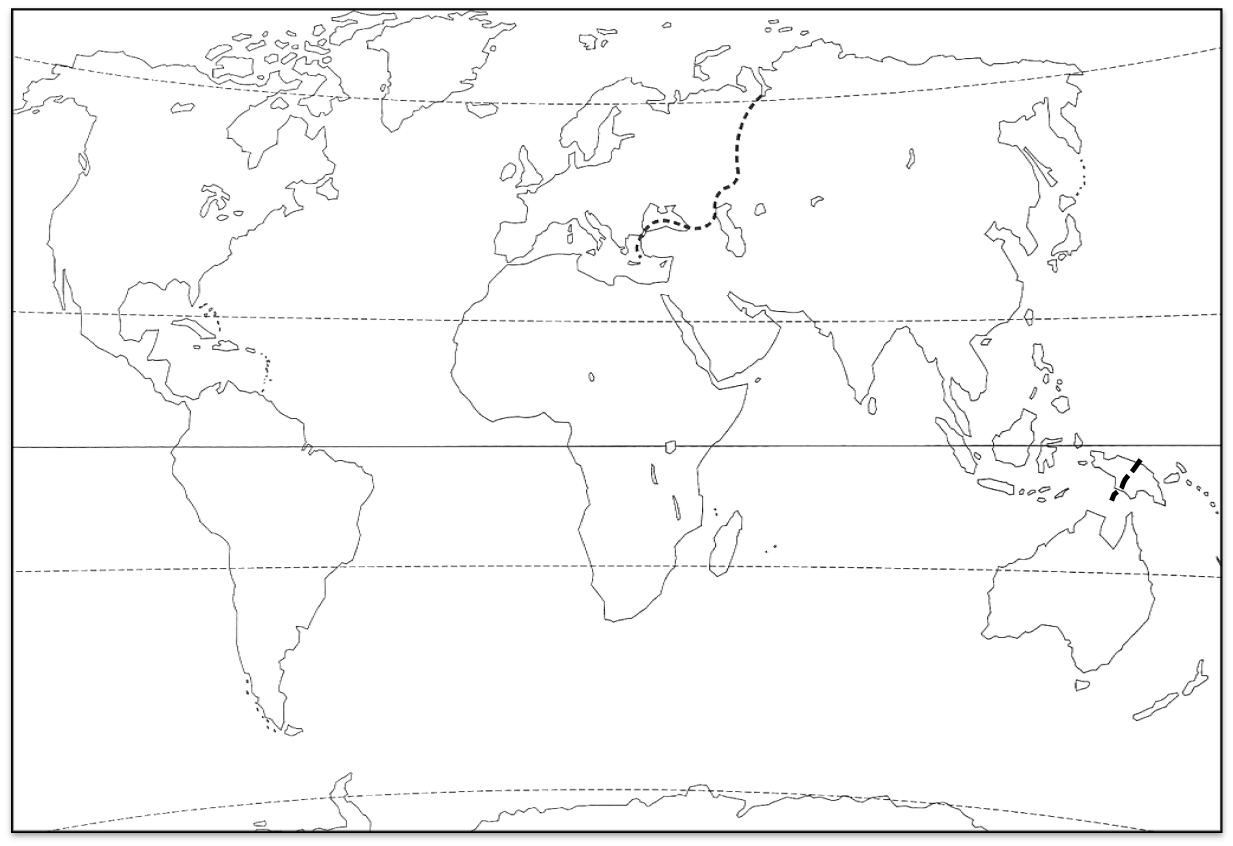 5/ Cinquième Ville :
Texte
Trajet n°5 :
5
1
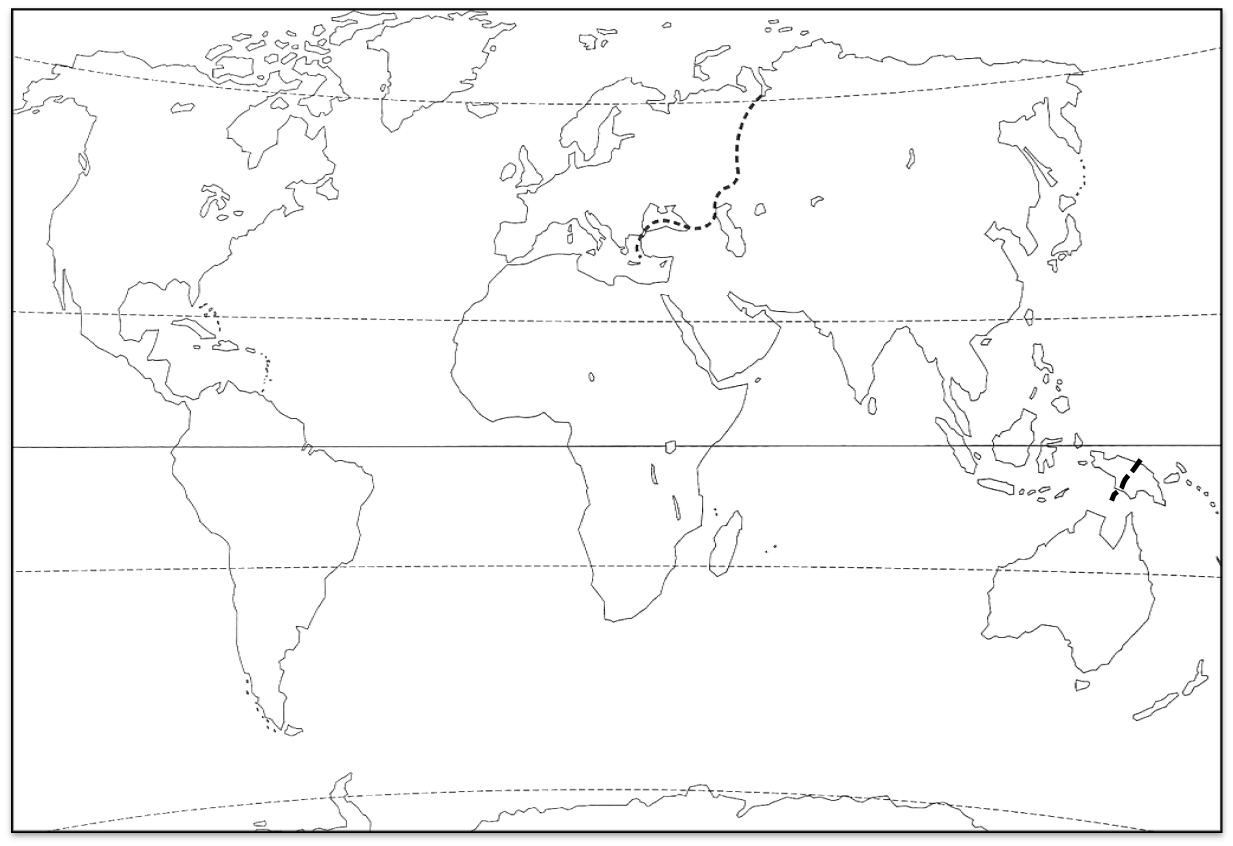